Основные подходы к формированию вариативной части основной образовательной программы дошкольного образования в детском саду присмотра и оздоровления
Подготовила:
старший воспитатель МБДОУ 
«Детский сад№253 
присмотра и оздоровления» 
Советского района г.Казани 
Гимадеева Лилия Хамитовна
В соответствии с ФГОС дошкольного образования основная образовательная программа дошкольного образования дошкольной образовательной организации (далее - Программа) должна содержать две части:
Обязательную
часть, формируемую участниками образовательных отношений (вариативная часть) .
Вариативная 
часть – 
это 
не отдельный документ в Программе, 
а именно 
часть
 каждого
 раздела
целевого
содержательного
организационного
В первую очередь, следует обратить внимание на то, что часть Программы, формируемая участниками образовательного процесса, обеспечивает вариативность современного дошкольного образования, так как отражает:
Видовое разнообразие учреждений системы дошкольного образования.
Наличие приоритетных направлений деятельности детского сада.
Особенности развития детей конкретной группы с учетом их интересов, желаний, потребностей и способностей, а также запросов родительской общественности.
Специфику национально-культурных, демографических, климатических условий, в которых осуществляется образовательный процесс конкретного ДОУ.
Таким образом, программа должна показать как с учетом конкретных условий, особенностей контингента воспитанников, их индивидуальных особенностей и возможностей происходит обновление содержания образовательной деятельности детского сада, создается собственная  образовательная модель.
На начальном этапе создания данной части Программы необходимо провести мониторинг учета образовательных потребностей, интересов и мотивов воспитанников, членов их семей и педагогов.
На следующем этапе необходимо провести отбор нескольких образовательных программ различной направленности из числа парциальных или созданных самостоятельно образовательной организацией и отвечающих требованиям всех участников согласно их запросов и мотивации. Поскольку парциальные программы не нуждаются в экспертизе можно делать ссылки на соответствующую методическую литературу, позволяющую ознакомиться с  их содержанием.
Далее осуществляется собственно написание части программы с учетом выбранных программ и форм организации работы с воспитанниками.
В соответствии с ФГОС ДО 
Программа содержит 3 основных раздела
1.Целевой раздел
1.1.Пояснительная записка.
-цели и задачи реализации Программы; 
В части, формируемой участниками образовательных отношений, указать цели и задачи, связанные с видовым своеобразием дошкольной образовательной организации, наличием приоритетных направлений деятельности в соответствии с лицензией на образовательную деятельность (статус ДОУ, участие в проектах и пр.), спецификой национальных, этнокультурных, демографических, климатических и иных условий, в которых осуществляется образовательная деятельность
-принципы и подходы к формированию Программы
 -значимые для разработки и реализации Программы характеристики, в т.ч.      характеристики  особенностей развития детей раннего и дошкольного возраста; информация о содержании части, формируемой участниками образовательных отношений, в т.ч. информация о дополнительных образовательных услугах, если таковые имеются.
1.2. Планируемые результаты освоения Программы. 
Дополняется и конкретизируется описанием планируемых результатов в части, формируемой участниками образовательных отношений (это результаты работы по приоритетным направлениям, результаты, учитывающие особенности развития детей с ОВЗ и детей-инвалидов(если такие есть)  и др.).
2. Содержательный раздел
2.1.Содержание образования по пяти образовательным областям.
Указать используемые вариативные программы дошкольного образования (парциальные, комплексные, примерные) и методические пособия, обеспечивающие реализацию данного содержания
2.2.Формы, способы, методы и средства реализации Программы.
2.3.Содержание образовательной деятельности по профессиональной коррекции нарушений развития детей.
3. Организационный раздел
3.1.Распорядок и/или режим дня. 
3.2.Модель воспитательно-образовательного процесса.
3.3.Особенности организации развивающей предметно-пространственной среды.
3.4.Описание материально-технического обеспечения Программы: обеспеченность методическими материалами и средствами обучения и воспитания.
4. Дополнительный раздел: 
краткая презентация Программы
В вариативной части образовательной программы (которая находится на стадии переработки в соответствии с требованиями ФГОС)  нашего образовательного учреждения «Детского сада№253 присмотра и оздоровления» Советского района г.Казани для детей с туберкулезной интоксикацией в целевом разделе отражена специфика деятельности ДОУ для детей с туберкулезной интоксикацией. Содержание пояснительной записки созвучно с Уставом и Программой развития.
Приоритетным направлением  деятельности нашего образовательного учреждения является: оздоровление и укрепление детского организма средствами  лечебно-профилактических мероприятий  и физкультурно-оздоровительной работы; формирование у детей потребности в здоровом образе жизни. Вариативная часть основана  на системе физкультурно-оздоровительной работы,   определяющей   построение образовательного процесса в ДОУ с позиций гуманности и сохранения здоровья воспитанников при условиях :
- применение   оптимальных здоровьесберегающих технологий,  образовательных технологий по формированию предпосылок ЗОЖ у дошкольников;
продуктивное партнерское  взаимодействие педагогов, медицинских работников и семьи в вопросах физического развития
 и оздоровления;
обогащение здоровьеформирующей 
 предметно-пространственной среды.
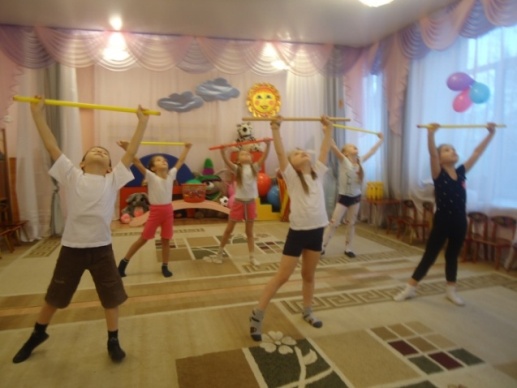 Планируемые результаты освоения Программы, основанные на ФГОС, дополнены критериями определения медицинскими работниками состояния здоровья воспитанников:
Содержательный раздел включает перечень парциальных программ, методических пособий, позволяющих реализовать вариативную часть Программы: учитывая цели вариативной части Программы нашего детского сада, она отражена в основном в содержании образовательной области «физическое развитие». 
Содержательный раздел отражает 
формы, методы, 
средства реализации 
Программы.
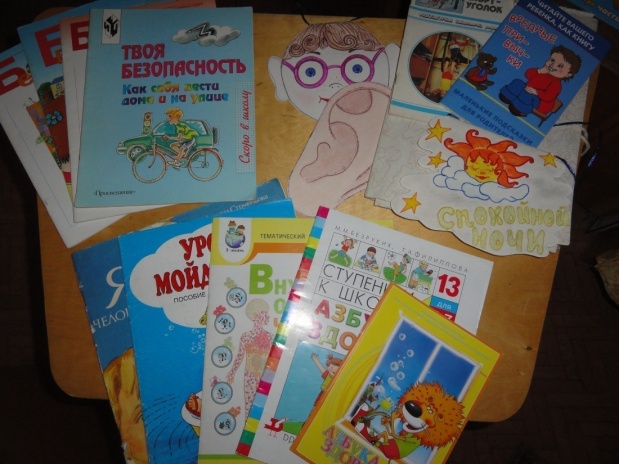 Система физкультурно-оздоровительной работы
Организация двигательного режима
Система закаливания
В данном разделе также отражены особенности  взаимодействия ДОУ с семьей, обеспечение преемственности детского сада, семьи, медучреждений (поликлиники и тубдиспансера) в сохранении и укреплении здоровья воспитанников, охватывающие  разнообразные формы.
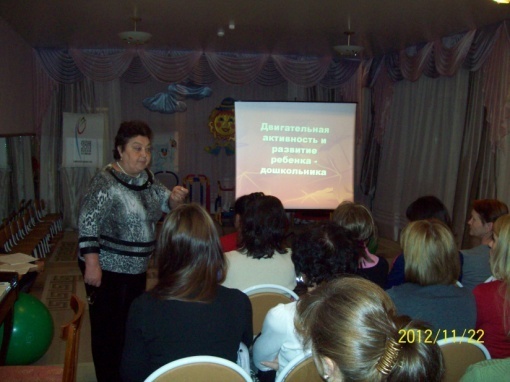 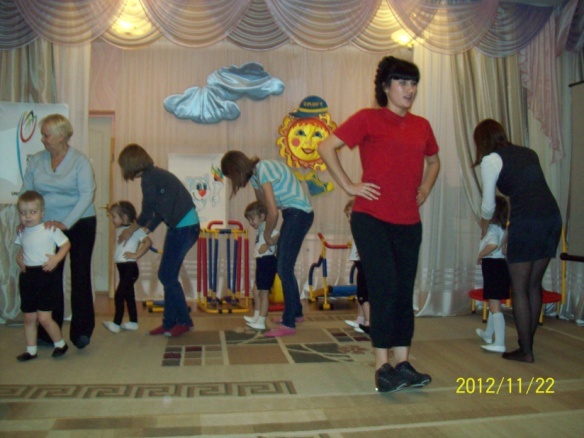 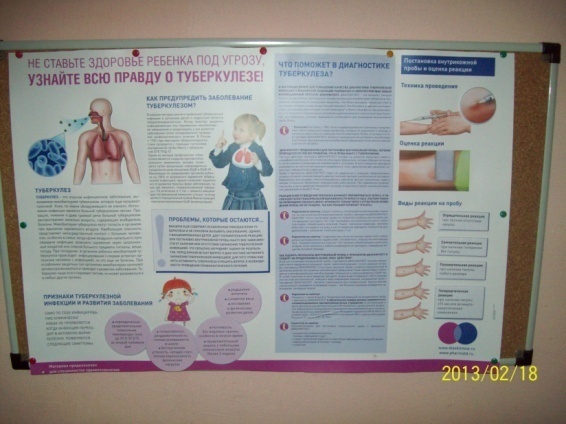 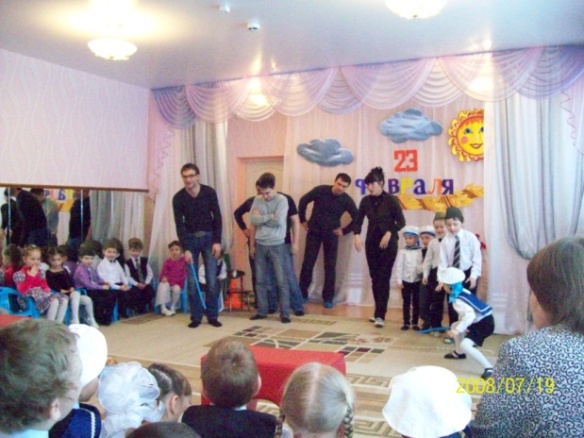 В организационном разделе представлены условия реализации Программы: 
Общий  режим дня учреждения и гибкие режимы деятельности каждой группы. 
Модель воспитательно-образовательного процесса. 
Может быть представлен комплексно-тематический план; расписание непосредственно-образовательной деятельности, формы образовательной деятельности в режимные моменты.
Особенности организации развивающей предметно-пространственной среды.
Кадровое обеспечение
Описание материально-технического обеспечения Программы.
Модель воспитательно-образовательного процесса (годовой календарно-тематический план)
В ДОУ созданы оптимальные материально-технические  условия для реализации задач  приоритетного направления  деятельности нашего учреждения : оздоровление и укрепление детского организма средствами  лечебно-профилактических мероприятий  и физкультурно-оздоровительной работы; формирование у детей потребности в здоровом образе жизни.
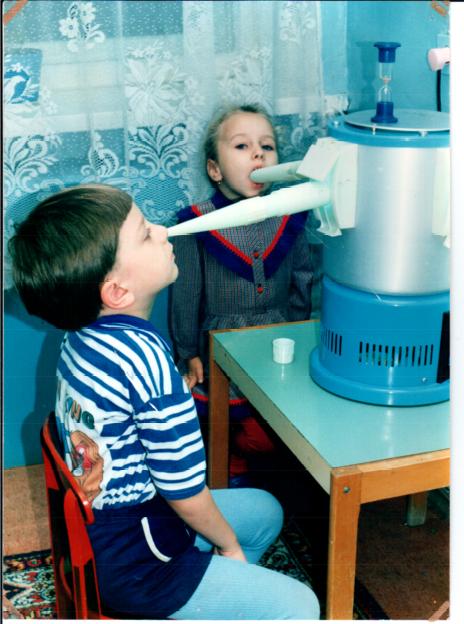 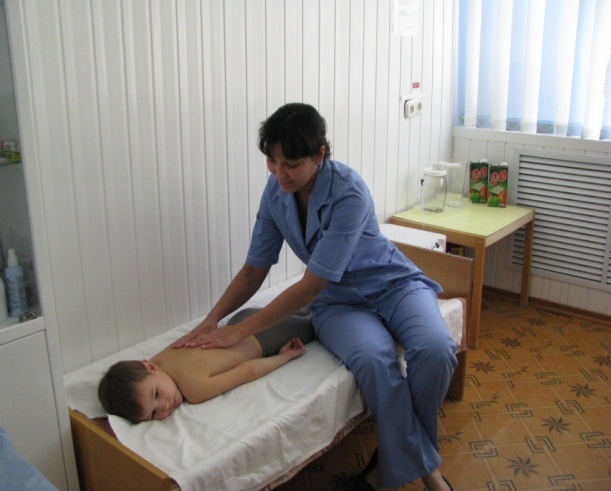 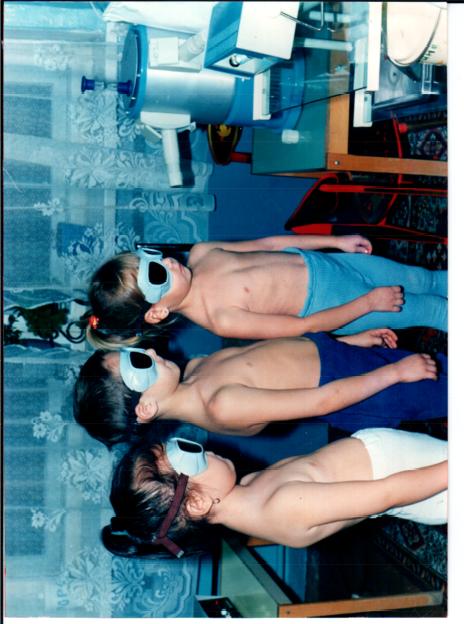 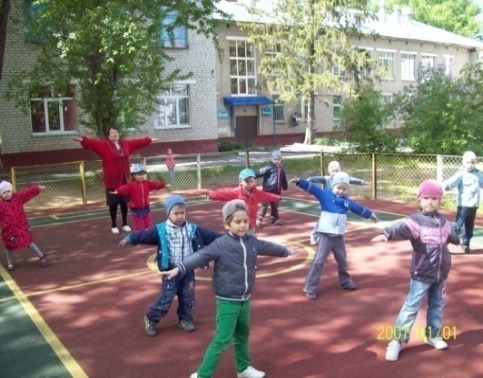 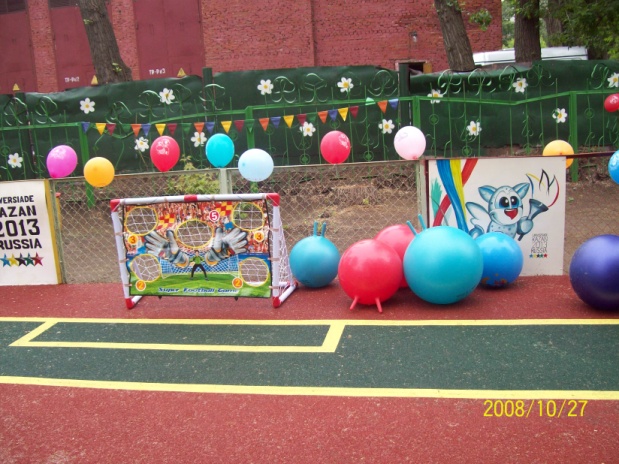 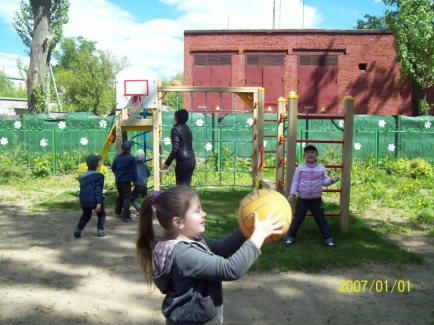 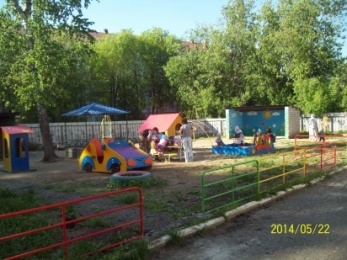 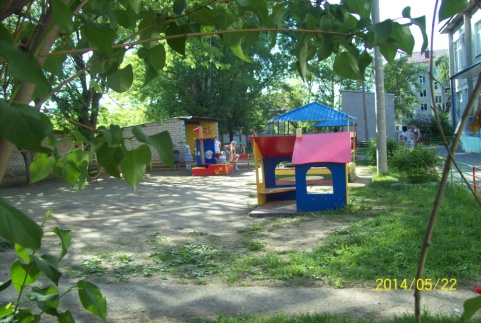 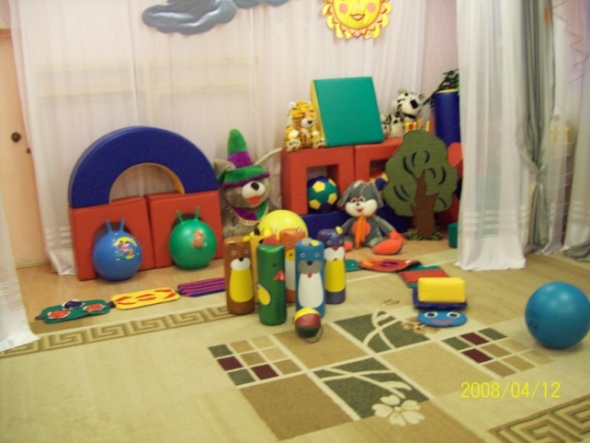 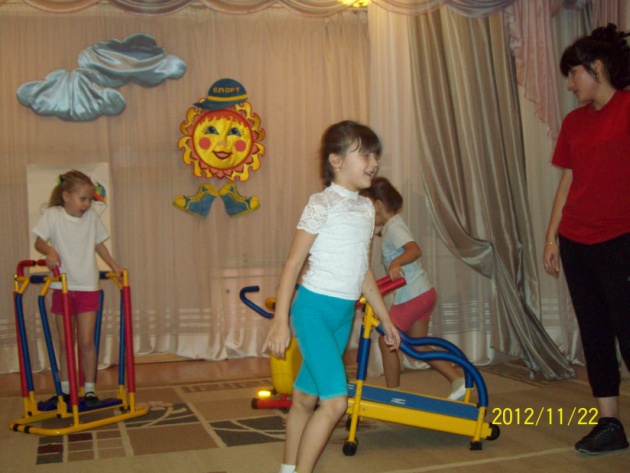 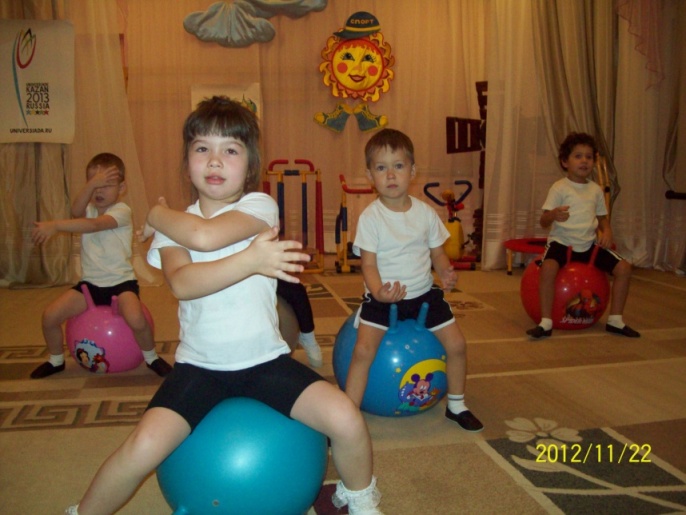 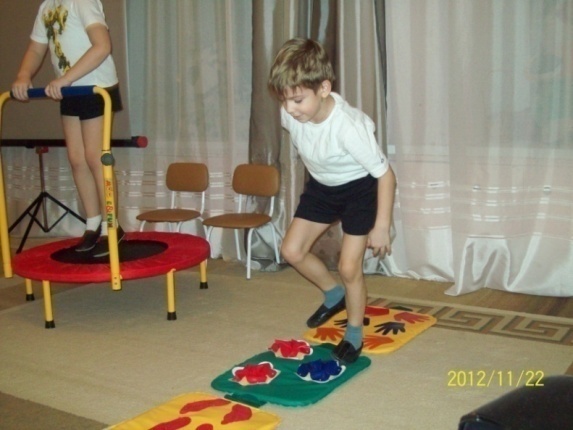 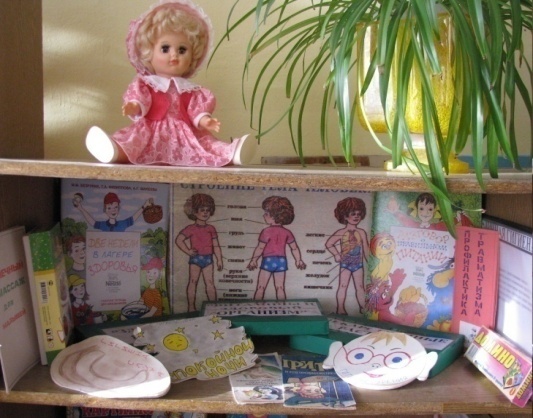 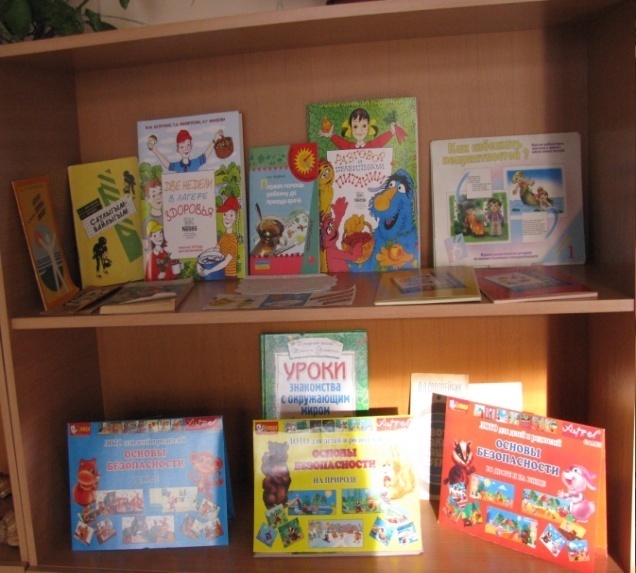 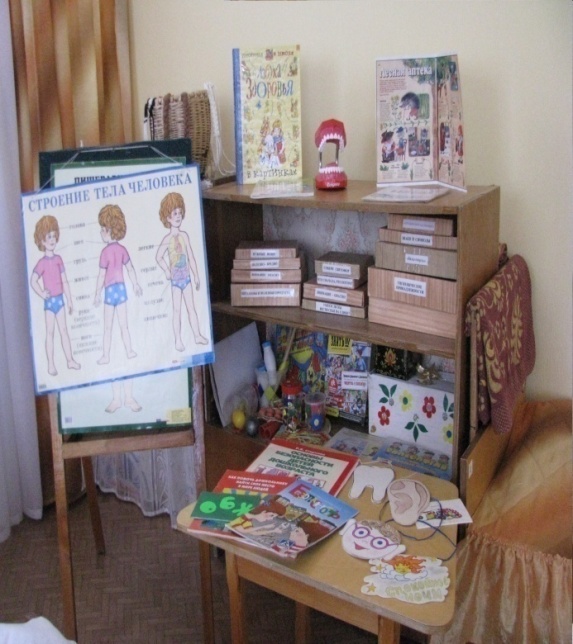 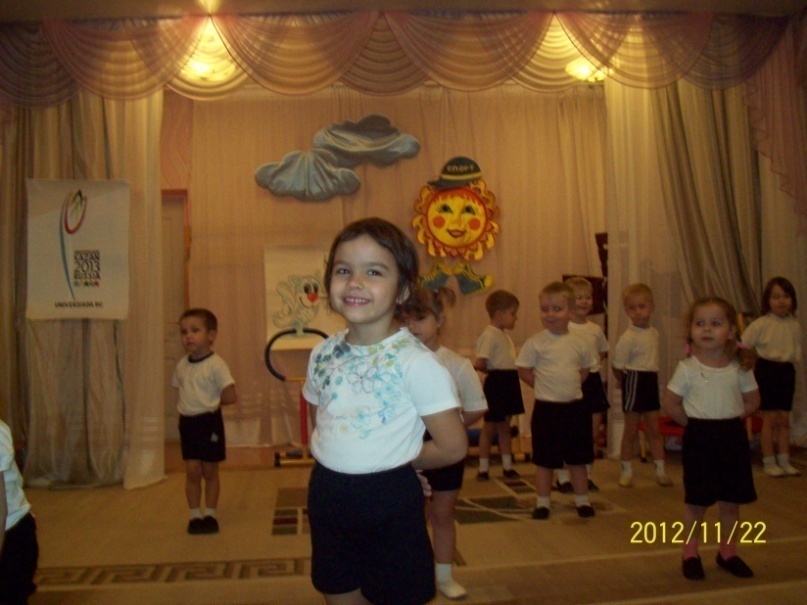 Работа по составлению вариативной части Программы требует большой углублённой и длительной  творческой работы всего педагогического коллектива учреждения. 
Желаем  успехов!